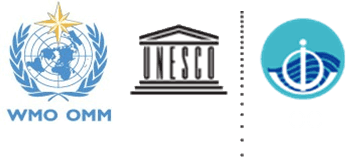 WIGOS Identifiers WIGOS Workshop for RA-VI with Focus on Marine Meteorological and Oceanographic Observing Requirements
Technical Coordinator - Data Buoy Cooperation Panel
Champika Gallage
Purpose
WIGOS station identifiers ;

provide a link between observations and the metadata associated with the conditions under which the observations were made. 

Reduce the need to transfer unchanging station metadata with observed values.
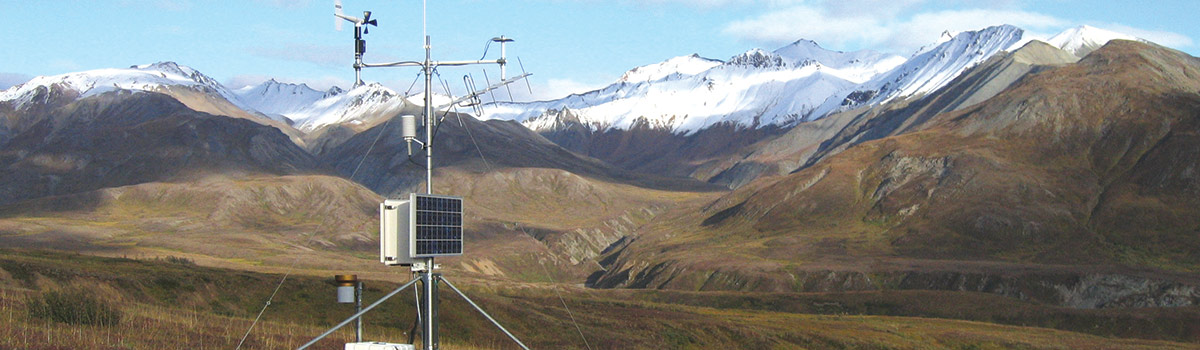 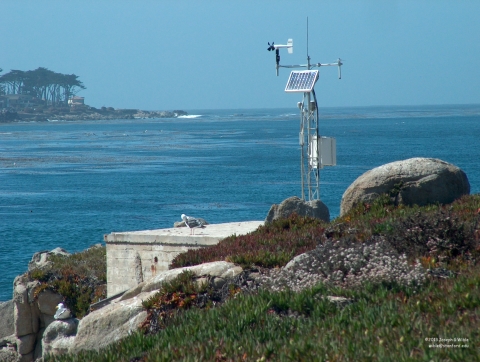 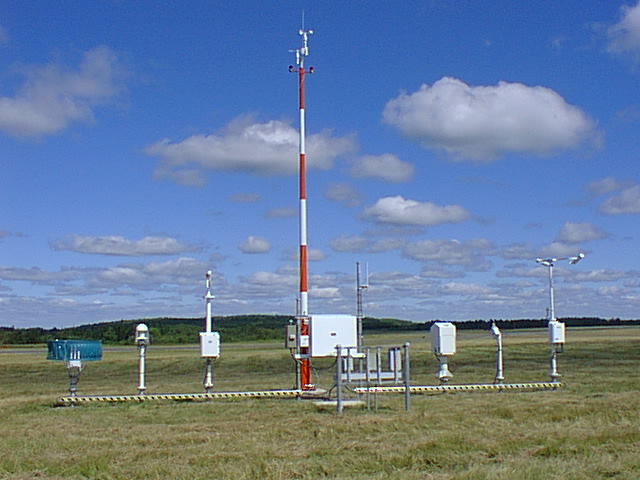 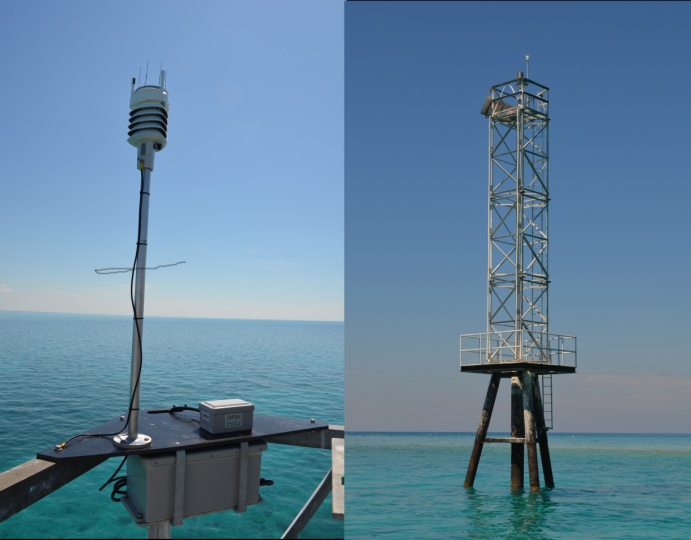 Introduction
WIGOS station identifiers ;

only be associated with one station or platform (called an “observing facility” in WIGOS metadata terminology) 

single observing facility can be associated with more than one WIGOS station identifier in order to maintain a link with historic station identifiers

stations that had already been allocated an identifier under a previous scheme (e.g.WMO ID) should not create additional WIGOS station identifiers 

Provisions are in place to map existing station identifiers to WIGOS identifiers
Structure of WIGOS Identifier
Example:  


This would be written as : 0-191-326-4400150
Structure of WIGOS Identifier
WIGOS Identifier Series: 
Only WIGOS Identifier Series 0 has been defined. This series is used to identify observing stations.

This is used to distinguish between different systems for allocating identifiers. It allows future expansion of the system so that entities do not have to be issued with new identifiers if the structure of the WIGOS identifiers proves unable to meet future requirements. 

Different values of the WIGOS Identifier Series may correspond to different structures of the WIGOS identifier. Initial permitted range: 0-14
Structure of WIGOS Identifier
Issuer of Identifier :

A number that is used to distinguish between identifiers issued by different organizations. 

It is allocated by WMO to ensure that only one organization can create a given WIGOS station identifier.
Structure of WIGOS Identifier
Issue Number:
An identifier that an organization responsible for issuing an identifier may use to ensure global uniqueness of its identifiers. 

For example, allocating one issue number for hydrological stations and another for voluntary climate observing stations would enable the managers of the two networks to issue Local Identifiers independently without needing to check with each other that they were not duplicating identifiers.
Structure of WIGOS Identifier
Local Identifier :
This is the individual identifier issued for each station/platform/observing facility. 

An organization issuing identifiers must ensure that the combination of Issue Number and Local Identifier is unique; This will guarantee the global uniqueness of numbers.
Issuer of Identifier
*  https://www.iso.org/obp/ui/#search 
** http://wis.wmo.int/page=WIGOS-Id-WMOProg
Issuer of Identifier ctd.
*** https://wiswiki.wmo.int/tiki-index.php?page=WIGOS-Id-WMOProg
‘Issuer of identifier' for station identifiers associated with WMO Programmes
http://wis.wmo.int/page=WIGOS-Id-WMOProg
‘Issuer of identifier' for station identifiers associated with WMO Programmes
Proposed SOT ID Scheme
Proposed SOT ID Scheme:

Limitations with TurboWin software limits the local identifier to maximum 7 characters

 Increasing local identifier beyond 7 characters will increase the Telecommunication cost  significantly

 To maintain the uniqueness of local identifiers , propose to have 7 Character ID allocated by JCOMMOPS

 First two characters are letters to identify the Platform Type (VOS, SOOP, ……)

 Last 5 characters are random numbers and/or letters  (order TBD)
		Examples : VA A123Z, VM 1A2B3, SX 24ABC 

Corresponding WIGOS ID : 0-22000-0-VAA123Z (example)
Principles to guide allocation of station identifiers
Issuers of identifiers are responsible for guaranteeing uniqueness of identifiers; no two observing facilities share the same station identifier . 
Issuers of identifiers can allocate different Issue Numbers to the organizations delegated to  allocate "Local Identifiers" for their observing facilities. 
The issuer of identifiers should maintain records on Issue Numbers and organizations responsible for managing Local Identifiers.

An organization issuing a Local Identifier must ensure that no two observing facilities share a WIGOS station identifier. 
An organization responsible for allocating Issue Numbers and Local Identifiers must ensure that no two observing facilities have the same combination of Issue Number and Local Identifier. If the organization is only allocating Local Identifiers then it is sufficient for that organization to ensure that it does not issue the same Local Identifier to the more than one observing facility. 
The organization must maintain a record of the Local Identifiers (and Issue Numbers) that it has issued (it may choose to use OSCAR for this). 

An organization issuing a Local Identifier may choose to use an existing national identifier for the observing facility as the Local Identifier. 

Historically, re-used  station IDs can be retained with different Issue Numbers to maintain the link. (Example: 0-20002-0-4400123 and new allocation is 0-20002-1-4400123)
Principles to guide allocation of station identifiers (ctd).
WIGOS station identifier must not be issued to more than one observing facility; though it is permitted for a station to have more than one WIGOS station identifier associated with it. 

The WIGOS station identifier for a closed observing facility must not be re-used unless the observing facility reopens. 

Stations may have more than one WIGOS station identifier. In this case, the organization issuing the Local Identifier should associate all these identifiers with the same WIGOS metadata record.
 
The organization must use meteorological judgement in deciding to use the same WIGOS ID for a station  which moves its location.

Search Oscar/surface for the proposed WIGOS station identifier before issuing the identifier to make sure that it has not already been allocated. 

Organizations are strongly advised to document their procedures for allocating WIGOS station identifiers in their Quality Management System.
Assigning WIGOS Identifiers to observing stations
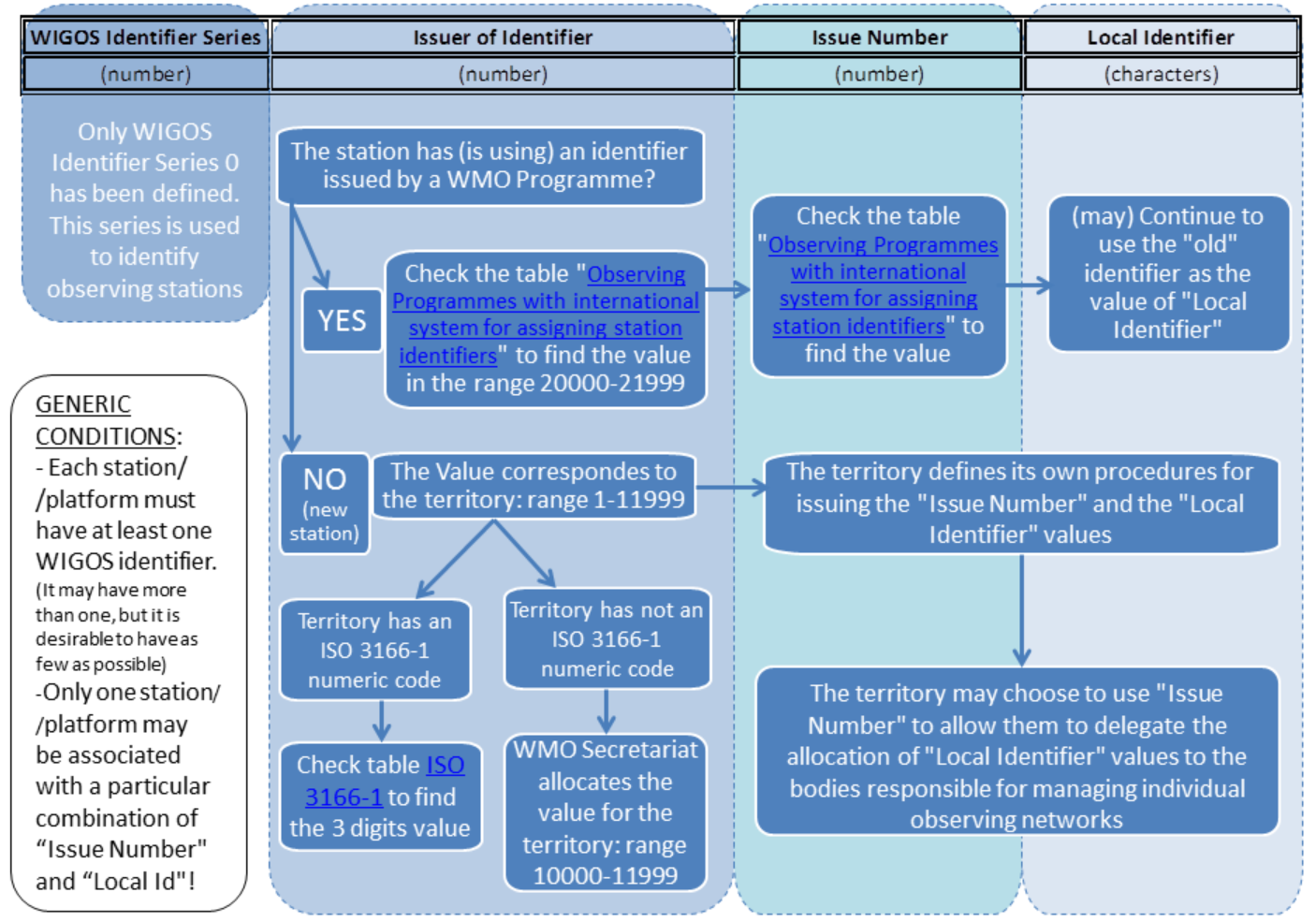 Advice for users of WIGOS Identifiers
WIGOS Identifiers do not have meaning in themselves. Users must not interpret any patterns they see in WIGOS Identifiers.

Metadata associated with WIGOS identifiers are available through OSCAR at
 	https://oscar.wmo.int/surface/index.html#/

WIGOS station identifiers cannot be represented in the Traditional Alphanumeric Code forms such as FM-12 SYNOP / FM-13 SHIP / FM-18  Buoy / FM-35 TEMP.

WIGOS station identifiers can be included in Table Driven Code Form equivalents (FM-94 BUFR or FM-95 CREX, or, in the future, model driven code forms. Information available on http://wis.wmo.int/page=WIGOS-ID-BUFR).

Centers unable to process Table Driven Code Form will not be able to access the reports from stations that only have WIGOS station identifiers.
Discussion
Who shoud be the issuer of identifiers? 
Depend on the station Category  (ARGO ptfs, SOT ptfs, DBCP ptfs, etc.)?
WMO programmes of Partner organizations?
Regional center ?
National Organisation ?
Some or all of above ?

Multinational operators: which country code can be used (e.g. TAO/TRITON, ships) ?

How to handle third party operated stations  who are currently not providing data to the GTS?
Third party operators having agreements/MOU with NMHS?
Third party operators without existing  agreement/MOU with NMHS?
For questions contact the Secretariat at 
wigos-help@wmo.int


Thank you